Non-Mendelian Genetics
Mendel’s Laws
1. Principle of Segregation
Two alleles segregate randomly during 
formation of gametes
2. Independent Assortment
Two genes will assort independently and 
randomly from each other
[Speaker Notes: As you know, Mendel hypothesized that allele pairs separate randomly, or segregate, from each other during the production of gametes: egg and sperm. Because allele pairs separate during gamete production, a sperm or egg carries only one allele for each inherited trait. This is called the principle of Segregation and it happens in meiosis. Mendel also found that each pair of alleles segregates independently of the other pairs of alleles during gamete formation. This is known as the Law of Independent Assortment.]
Mendel’s Laws Not Perfect:
Shortly after people began to notice that not all traits are “Mendelian”
This means, they do NOT follow Mendel’s laws
Was he just lucky?
Truth is, his laws are correct and did explain how genetics works
Real life is just more complicated than peas!
There are some exceptions altering Mendel’s ratios…
Exceptions of mendelian rules.
Multiple alleles           
Lethal genotypes	
Incomplete dominance
Codominance
Penetrance
Expressivity
Pleiotropy
Epistasis
9. Inheritance of Organelles
10. Sex-linked inheritance
[Speaker Notes: 9. organelles]
MULTIPLE ALLELES
Mendel studied just two alleles of his pea genes, but traits often have multiple alleles of a given gene. Genes may have more than two alleles at a single genetic locus
About 30% of the genes in humans are di-allelic, that is they exist in two forms, (they have two alleles)
About 70% are mono-allelic, they only exist in one form and they show no variation
A very few are poly-allelic having more than two forms
The ABO blood system
This is a controlled by a tri-allelic gene
It can generate 6 genotypes
The alleles control the production of antigens on the surface of the red blood cells
Two of the alleles are codominant to one another and both are dominant over the third
[Speaker Notes: A well-known example of multiple allele is the ABO blood grouping system in human.]
Allele IA produces antigen A
Allele IB produces antigen B
Allele i produces no antigen
https://knowledgeclass.blogspot.com/2015/11/blood-group-abo-system.html
[Speaker Notes: The red blood cells have antigen. The plasma has antibodies. 
 Some people were found to have ‘A’ antigen some had B and some had both A and B and some had neither A nor B antigen. Those with A type blood did not carry the corresponding anti A antibody, but they did carry anti-B in their plasma. B type people carry anti A but not B. Persons with AB type blood have both A and B antigens associated with the red blood cells, but no Anti A or Anti B antibodies in their plasma. O type individuals have no A and B antigens but carry both anti A and Anti B antibodies in the plasma.]
The ABO blood system
Note: 
Blood types A and B have two possible genotypes – homozygous and heterozygous.
Blood types AB and O only have one genotype each.
© 2007 Paul Billiet ODWS
Blood types and transfusions
People who are Type A blood produce antibodies to agglutinate cells which carry Type B antigensThey recognise them as non-self
The opposite is true for people who are Type B
Neither of these people will agglutinate blood cells which are Type OType O cells do not carry any antigens for the ABO system
[Speaker Notes: People who are Type A blood produce antibodies to agglutinate cells which carry Type B antigensThey recognise them as non-self. The opposite is true for people who are Type B]
Donor-recipient compatibility
Note:
Type O blood may be transfused into all the other types = the universal donor.
Type AB blood can receive blood from all the other blood types = the universal recipient.
© 2007 Paul Billiet ODWS
[Speaker Notes: If a person with blood group A gives blood to a person with type B there will be clumping of blood due to presence of anti A in the blood group B and the recipient will probably die.]
[Speaker Notes: As you know, if you have a blood transfusion, it is essential to get the right type of blood, a transfusion of the wrong blood type could kill you – it is no different for dogs or cats.]
[Speaker Notes: There is no universal donor in cats. I guess you will get more detailed information in physiology lecture.]
h
H
Hh
H
HH
hh
Hh
h
Lethal Genotypes
If a certain genotype (combination of alleles) causes death …
Usually stillbirth or miscarriage
Don’t ever see the phenotype
Two alleles; one dominant and one recessive
Producing the 1:2:1 genotypic ratio
Only the phenotypic ratio that is changed
Expect to see 3:1 ratio
Instead see 100% dominant
[Speaker Notes: Lethal genotypes are alleles that cause the death of the organism that carries them. They are usually a result of mutations in genes that are essential to growth or development.  Lethal alleles may be recessive, dominant, or conditional depending on the gene or genes involved. Lethal alleles can cause death of an organism prenatally causing stillbirth or miscarriage or any time after birth, though they commonly manifest early in development.]
An example of a recessive lethal allele occurs in the Manx cat. Manx cats possess a heterozygous mutation resulting in a shortened or missing tail. Crosses of two heterozygous Manx cats result in 2 offspring displaying the heterozygous shortened tail phenotype, and 1 offspring of normal tail length that is homozygous for a normal allele. Homozygous offspring for the mutant allele cannot survive birth and are therefore not seen in these crosses.
Tail-lessness in Manx cats is due to a locus (T) that affects development of the post-axial skeleton. Cats with standard tails are tt. There is a series of dominant T alleles that lead to reduction of the tail. The TT homozygote combination is lethal.
https://www.mun.ca/biology/scarr/Manx_cat_genetics.html
Incomplete Dominance
One allele is not completely dominant over the other
Causing the heterozygote to have a third, different phenotype
[Speaker Notes: Mendel’s results were groundbreaking partly because they contradicted the (then-popular) idea that parents' traits were permanently blended in their offspring. In some cases, however, the phenotype of a heterozygous organism can actually be a blend between the phenotypes of its homozygous parents.
For example, in the snapdragon, Antirrhinum majus, a cross between a homozygous white-flowered plant and a homozygous red-flowered plant will produce offspring with pink flowers. This type of relationship between alleles, with a heterozygote phenotype intermediate between the two homozygote phenotypes, is called incomplete dominance.]
Snapdragon Flower Color is controlled by Incomplete Dominance
Blending in flowers
Homo Dominant = red flowers
Homo recessive = white flowers
Heterozygotes = pink flowers
Horses 
   ( Chestnut x Cremello 🡪 	   Palomino)
[Speaker Notes: Incomplete Dominance Results in a heterozygous phenotype that is a blend of the two homozygous phenotypes. When a homozygous chestnut horse is crossed with a homozygous cremello horse, they produce a palomino horse.]
Codominance
A cross between 2 tabbies (the heterozygotes) results in                     1 black : 2 tabbies : 1 tan cat
Two alleles may be simultaneously expressed when both are present, rather than one fully determining the phenotype.
The same ratios as Incomplete Dominance occur:
A ratio of 1:2:1 for both genotype and phenotypes of a monohybrid cross  
🡪
Different Phenotype:
The two original phenotypes are combined to give a SPOTTED or MULTICOLORED phenotype.
[Speaker Notes: Codominance.]
BW
BW
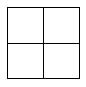 BB
BB
BW
BB
BW
BB
BB
BW
BB
BW
[Speaker Notes: In some varieties of chickens, the allele for black feathers is codominant with the allele for white feathers. A cross between a black chicken and a white chicken will result in chicken with both black and white feathers.and similar situation happens in shorthorn cattles.]
BB          BW
BB
BB
BB
BW
BB
Fenotype: 1:2:1
Genotype: 1:2:1
BB
BW
BW
BW
BW
Penetrance
Sometimes the same genotype will not produce the phenotype in all individuals. an organism may have a particular genotype but may not express the corresponding phenotype, because of modifiers, epistatic genes, or suppressors in the rest of the genome or because of a modifying effect of the environment.
Penetrance = the percent of individuals who have a certain genotype and show the expected phenotype
Mendel traits penetrance = 100 %
Some traits penetrance is less than 100%
[Speaker Notes: Sometimes the same genotype will not produce the phenotype in all individuals.]
Penetrance is calculated as=


Usually decrease caused by interaction of additional genes or environment
Number of individuals who have genotype and expected phenotype
Total number of individuals who have genotype (any phenotype)
[Speaker Notes: Not all traits are expressed 100% of the time even though the allele is present. For example the dominant allele P produces polydactyly in humans, a trait that is characterized by extra toes and/or fingers. Two normal appearing adults have been known to mate and produce offspring that express polydactyly. Thus one parent must carry at least one dominant allele (P allele) and its genotype is probably Pp. This parent with the Pp genotype exhibits reduced penetrance for the P allele.]
Expressivity
Sometimes the same genotype will produce different “degrees” of phenotype in individuals

Expressivity = the severity or extent of the phenotype an individual shows
      Hypercholesterolemia
Some individuals have extremely high cholesterol from birth, others can control with diet and exercise and lead normal lives
[Speaker Notes: Individuals with the same genotype can also show different degrees of the same phenotype. Expressivity is the degree to which trait expression differs among individuals. Unlike penetrance, expressivity describes individual variability, not statistical variability among a population of  genotypes. 
The presence of extra toes on a cat's paw is a phenotype that emerges in groups of cats who have interbred for generations. the gene always causes extra toes on the paw, but the number of extra toes varies widely from cat to cat]
Pleiotropy
One gene causes more than one phenotype
Pleiotropy occurs when one gene controls more than one pathway or is expressed in more than one body part  
     One gene makes connective tissue
Needed for lens of eye
Heart Muscle
Limbs, skin and muscles
Marfan syndrome
Therefore a mutation in this one gene will cause defects in 
eye sight, heart attacks, and weakness in muscles and limbs
[Speaker Notes: ome genes affect many different characteristics, not just a single characteristic.]
Trait 1
Trait 2
Gene A
Trait 3
1.Deafness
2.Hair color
3.Eye color
The dominant white gene is associated with developmental defects where melanocytes fail to migrate to the skin during embryologic development. This can result in one or both blue eyes, in degenerative changes of the ear resulting in partial or total deafness and uniform white hair color.
GENE INTERACTIONS
Other variations on Mendel’s rules involve interactions between pairs of genes. Many characteristics are controlled by more than one gene, and when two genes affect the same process, they can interact with each other in a variety of different ways.
For example:
Epistasis: The alleles of one gene may mask or conceal the alleles of another gene.
In addition, some gene pairs lie near one another on a chromosome and are genetically linked, meaning that they don’t assort independently.
The term epistasis describes a certain relationship between genes, where an allele of one gene (e.g., ‘spread’) hides or masks the visible output, or phenotype, of another gene.
Epistasis occurs when genes at two different loci interact to affect the expression of a single trait. A gene can either mask or modify the phenotype controlled by the other gene. 
(think about the differences between pleitropy and epistasis)
The gene that does the masking/modifying is referred to as epistatic, while the gene that is masked/modified is referred to as hypostatic.
Recessive epistasis
the recessive allele of the gene "A" masks the phenotypic expression of the allele of the gene ”B".
aa
bb
Bb
BB
Black is dominant to chocolate; represented by letters B (black) or b (chocolate). Yellow is recessive epistatic (when present, it blocks the expression of the black and chocolate alleles) E or e.
[Speaker Notes: Recessive epistasis can be observed in the coat color of Labrador Retrievers. There are three possible genotypes that result in different coat colors:
Notice that if the animal inherits the homozygous recessive genotype of the "E" gene, like "ee", then it will be yellow regardless of whether it is dominant or recessive for the "B" gene. So the recessive genotype of "ee" masks the phenotypic expression of the "B" gene.]
An analogy might be easier to understand.
Let’s say workers A, B, and C carry out the steps for painting a design on a poster. Like genes, a, b, and c are the instructions.
Worker A puts paint into the tray; a tells it how. 
Worker B adds dye to the paint; b tells it what color. 
Worker C paints a design on the poster; c tells it what design.
https://learn.genetics.utah.edu/content/pigeons/epistasis/
https://learn.genetics.utah.edu/content/pigeons/epistasis/
This broken version of a is epistatic to b and c: the final product (a blank poster) shows no evidence of what B and C have been told to do. We can’t tell if B’s instructions said to add red or blue, or if C’s said to draw a circle or a square.

The important aspect of epistasis is that it doesn’t just influence the phenotype, it hides the output of another gene or genes.
MULTIPLE GENES
Height and other similar features are controlled not just by one gene, but rather, by multiple (often many) genes that each make a small contribution to the overall outcome. This inheritance pattern is sometimes called polygenic inheritance (poly- = many). For instance, a recent study found over 400 genes linked to variation in height.
When there are large numbers of genes involved, it becomes hard to distinguish the effect of each individual gene, and even harder to see that gene variants (alleles) are inherited according to Mendelian rules. In an additional complication, height doesn’t just depend on genetics: it also depends on environmental factors, such as a child’s overall health and the type of nutrition he or she gets while growing up.
Under different environmental conditions, polygenic inheritance leads to a continuous, or quantitative, variation of the character in a biological population.
Most characters are quantitative, for example, an organism’s size, weight, color, and sometimes, resistance to disease, as well as many economically important properties possessed by agricultural animals, for example, the yield and fat content of milk in cows, the clip and color of wool in sheep, and the egg-laying capacity and egg size in chickens.
Choose your baby’ eye color!
Sex-linked inheritance
The rules of inheritance considered so far, with the use of Mendel’s analysis as an example, are the rules of autosomes. Most of the chromosomes in a genome are autosomes. The sex chromosomes are fewer in number, and, generally in diploidorganisms, there is just one pair.
In females, there is a pair of identical sex chromosomes called the X chromosomes. The Y chromosome is considerably shorter than the X. At meiosis in females, the two X chromosomes pair and segregate like autosomes so that each egg receives one X chromosome. Hence the female is said to be the homogametic sex. At meiosis in males, the X and the Y pair over a short region, which ensures that the X and Y separate so that half the sperm cells receive X and the other half receive Y. Therefore the male is called the heterogametic sex.
[Speaker Notes: Let us look at the human situation as an example. 

In males, there is a nonidentical pair, consisting of one X and one Y.]